Подготовила: воспитатель II МЛАДШЕЙ «А»группы
ГНАТЕНКО ЕЛЕНА ВЛАДИМИРОВНА
«… для того нам и дано детство, чтобы мы играли…» (В.В. Зеньковский)
Развитие познавательно-речевых способностей дошкольников – одна из главных задач дошкольного образования.
Направления организации познавательно-речевого развития
Речь педагога
Формирование представлений об окружающем мире
Развитие любознательности
Сенсорное развитие
ИГРА
Игра в познавательно-речевом развитии младших дошкольников
Игра – ведущая деятельность, в процессе которой возникают психические новообразования
Игра – наиболее доступный для детей вид деятельности
Игра – способ переработки полученных из окружающего мира впечатлений и знаний
В игру вовлекаются все стороны личности: ребенок двигается, говорит, воспринимает, думает!
Игры и игровые упражнения активизируют речь детей
Игра – одно из самых действенных средств познавательно-речевого развития
Расширяют представления об окружающем мире, способствуют развитию речевого диалога, активизируют речь ребенка
Развитие замысла в сюжетно-ролевой игре связано с общим умственным развитием ребенка, с формированием его интересов
Способствуют более глубокому пониманию смысла обыгрываемых произведений и активизируют речь
Знакомят с окружающим миром через образы, звуки
Поставленные вопросы заставляют думать, анализировать, обобщать
Познавательное содержание и умственные задачи
Ребенок учится запоминать, воспроизводить, классифицировать предметы  и явления
Дети имеют возможность не только созерцать, но и активно действовать
игры на основе экспериментирования с предметом или материалом
Способствуют развитию познавательной активности детей
Развивают мыслительную активность, умение наблюдать, анализировать, делать выводы.
Игры-экспериментирования
Изучение свойств воды
Опыт 1 «Разноцветная вода»
Цели:
Способствовать накоплению у детей конкретных представлений о свойствах воды: жидкая, прозрачная, бесцветная;

Подвести к пониманию того, что вода может изменять цвет;

Развивать речь детей, активизировать их словарь: жидкость, бесцветная, разноцветная, прозрачная;

Воспитывать аккуратность при работе с водой
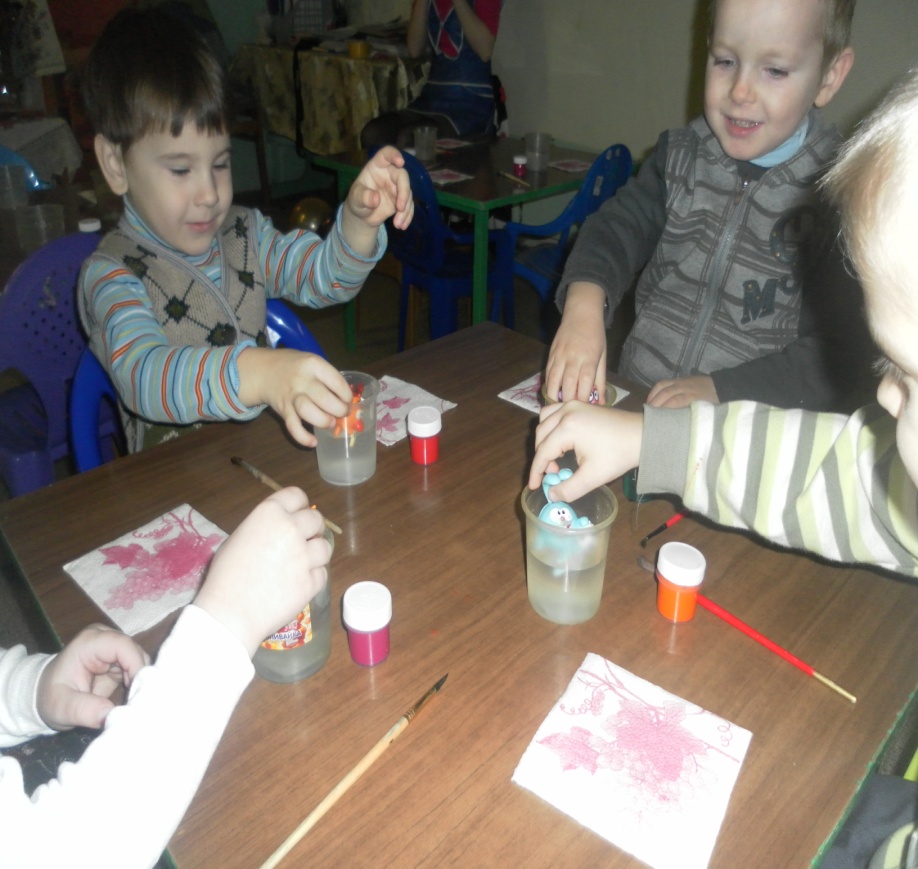 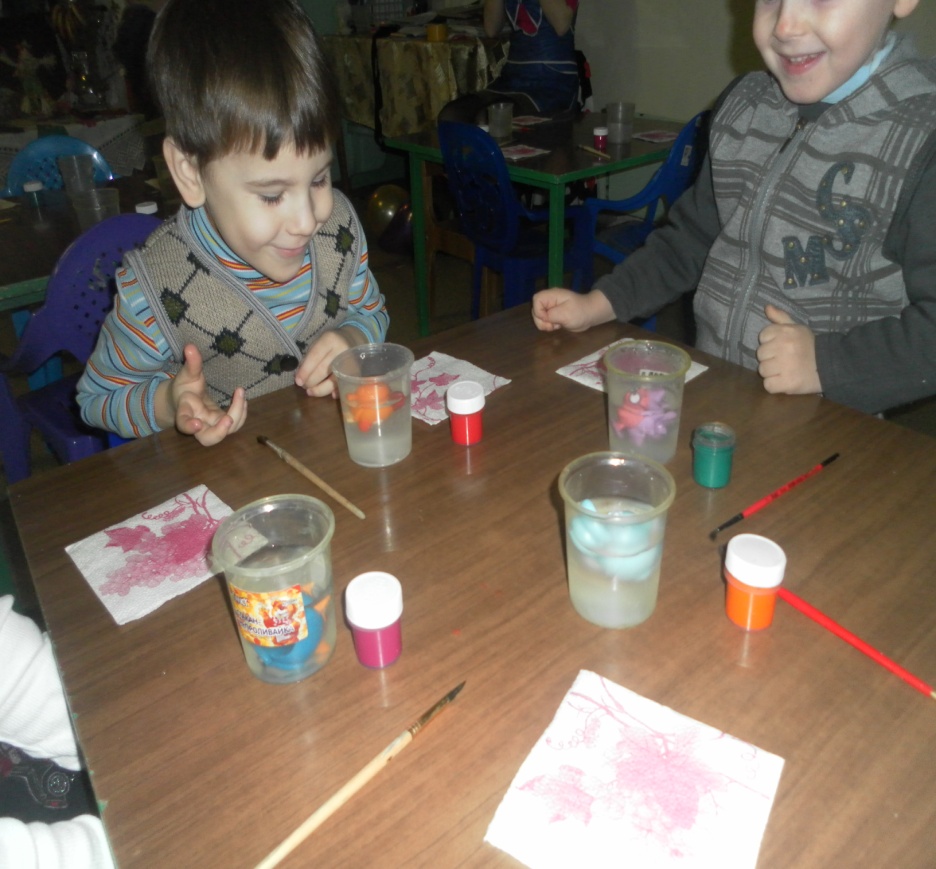 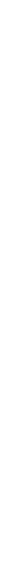 В прозрачном стаканчике с чистой водой «спрятали» игрушку, но она оказалась видна, т.к. вода – чистая и прозрачная.   Для того, что игрушку было не видно, ребята предложили закрасить воду.
В подкрашенную красками воду дети снова  опустили  маленькие игрушки. На этот раз их удалось спрятать от «Почемучкина».
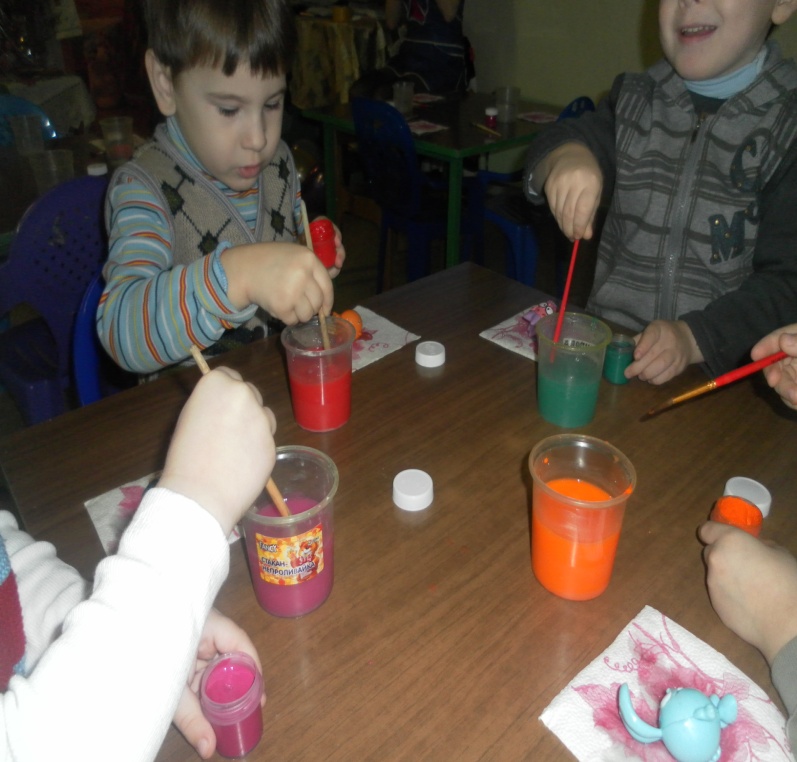 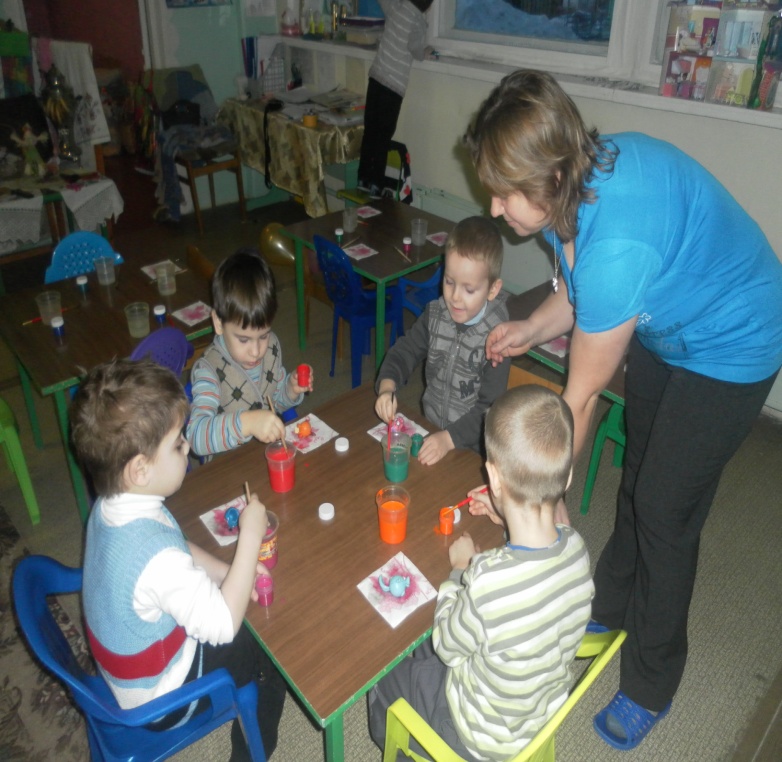 Опыт «Разноцветная вода»
По итогам проведенного опыта с водой были выявлены свойства воды: жидкая, прозрачная, бесцветная
Опыт с подкрашиванием воды стал началом следующего эксперимента «Чудесные превращения капельки»
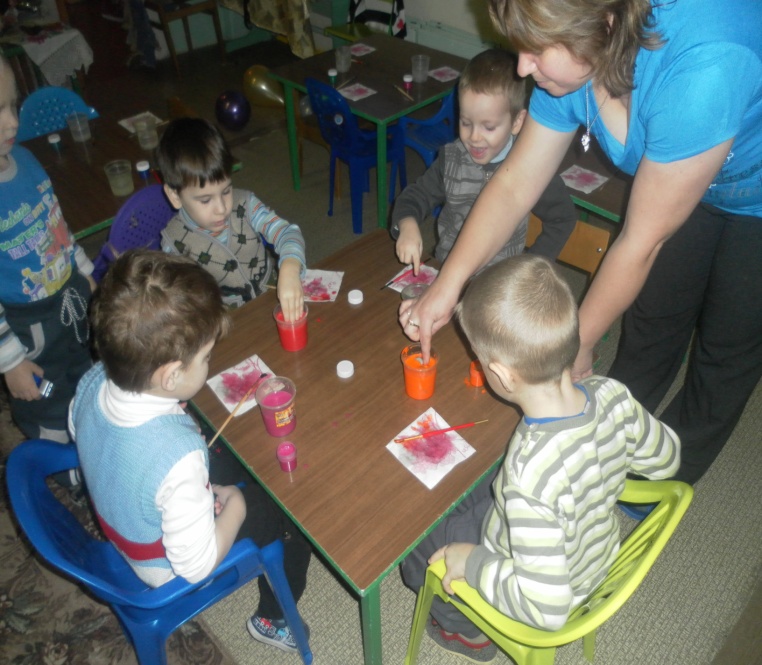 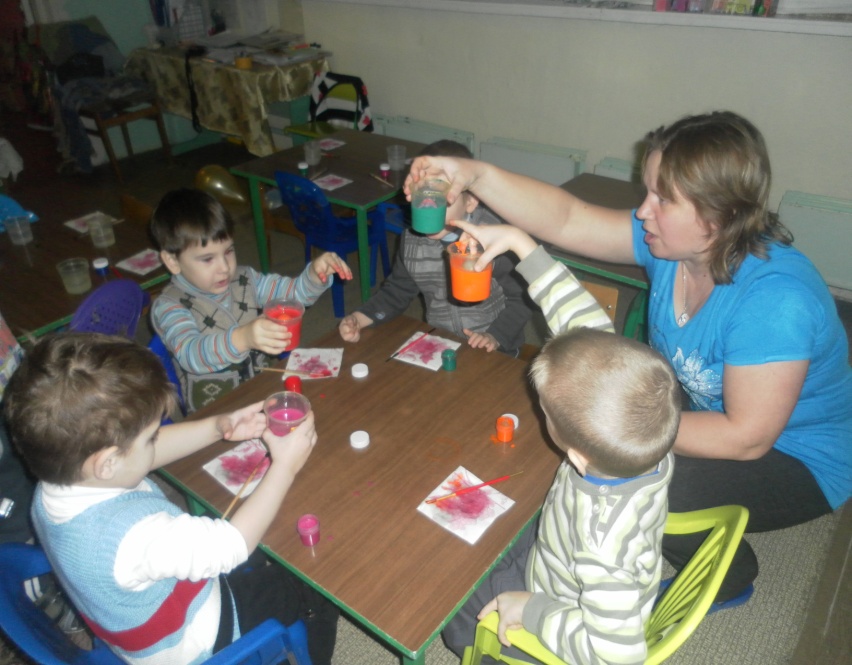 Опыт 2«Чудесные превращения капельки»
ЖИДКОСТЬ
ПАР
СНЕГ
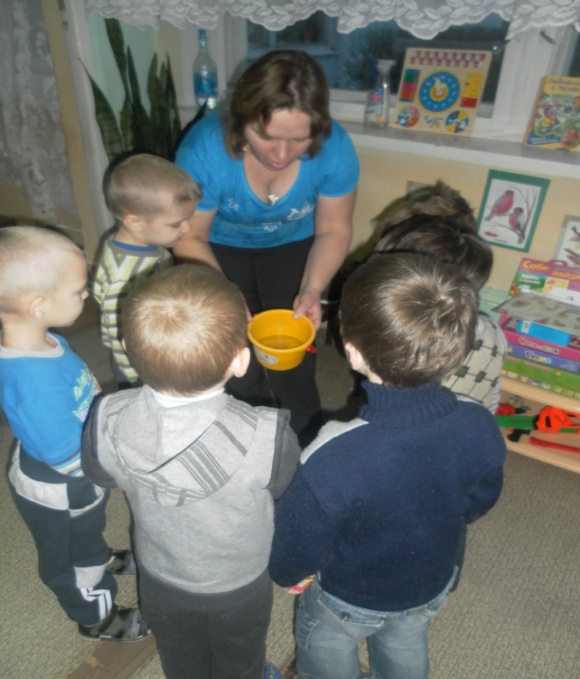 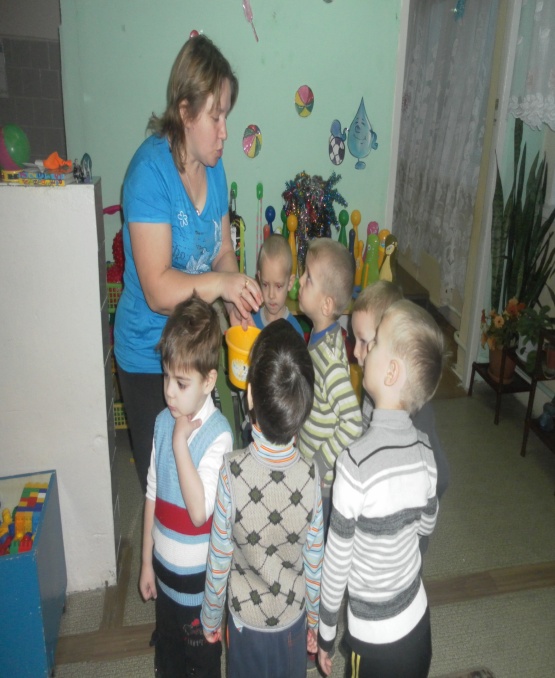 Игры-драматизации
Игры - драматизации включают в себя инсценирование песен, инсценирование сказок, инсценирование литературных текстов, инсценирование потешек, 
игровое творчество детей
чтение сказки ; показ сказки; обсуждение сказки, беседа с детьми на тему: «Чему учит сказка?»; распределение ролей, разучивание и проведение эмоциональной гимнастики, основанной на упражнении детей в изображении чувств героев сказки с помощью мимики, жестов, движений, собственной речи; подготовка атрибутов;
Разыгрывание сказки               «Колобок»
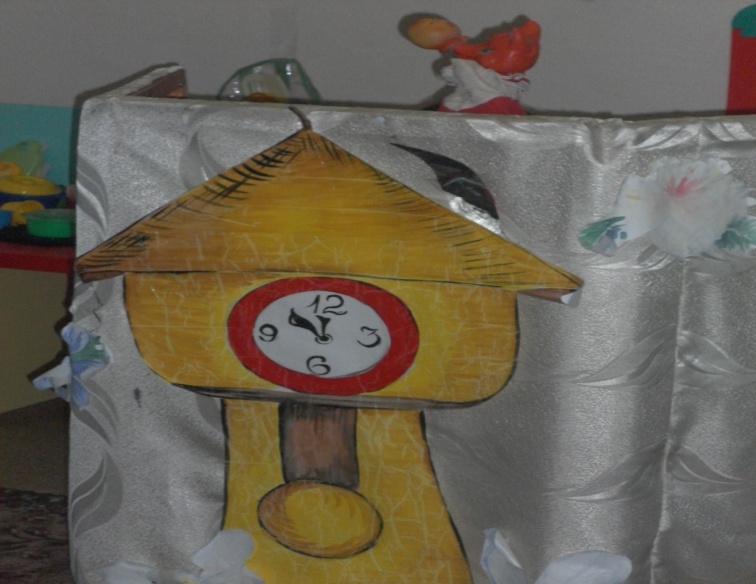 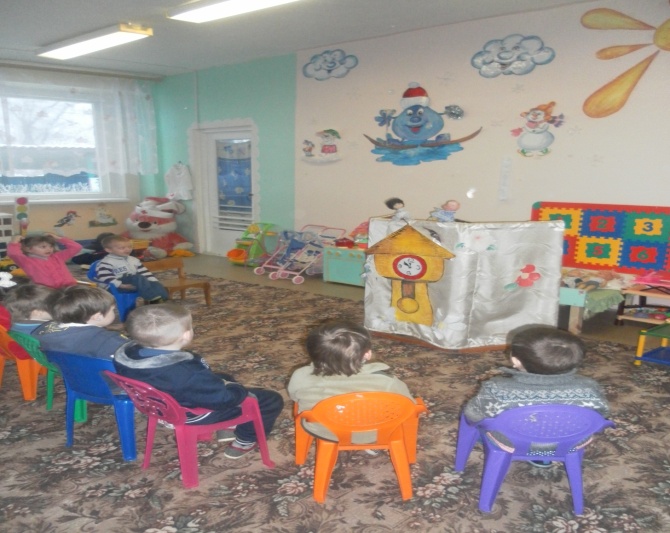 Драматизация сказки «Репка»
Цели: 
побуждать детей участвовать в драматизации сказки, способствовать воспитанию любви и животным
Способствовать более глубокому пониманию смысла сказки;
Активизировать речь детей
Драматизация сказки «Репка»
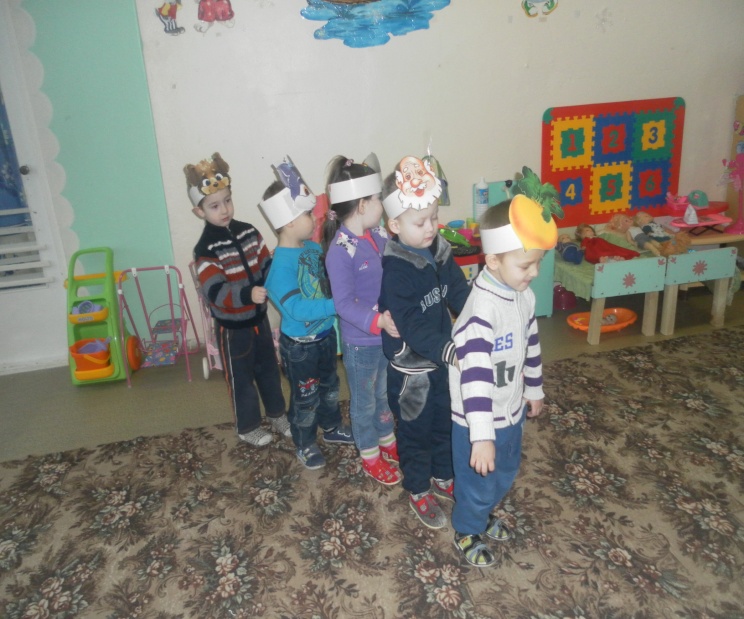 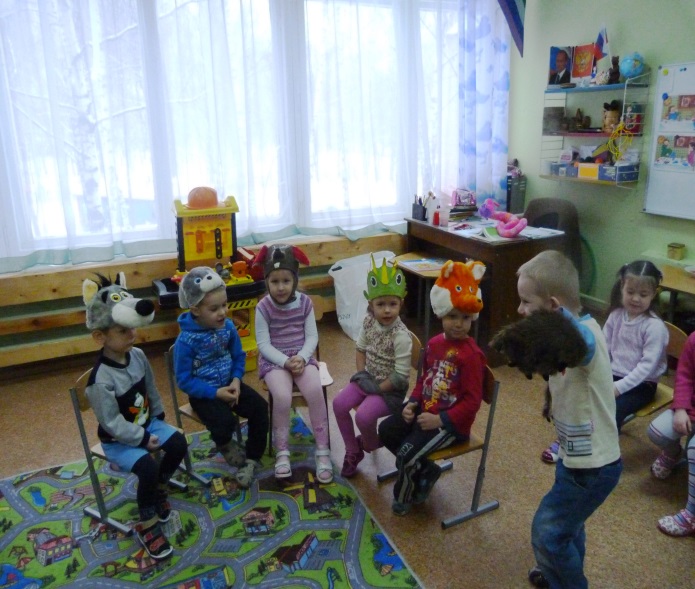 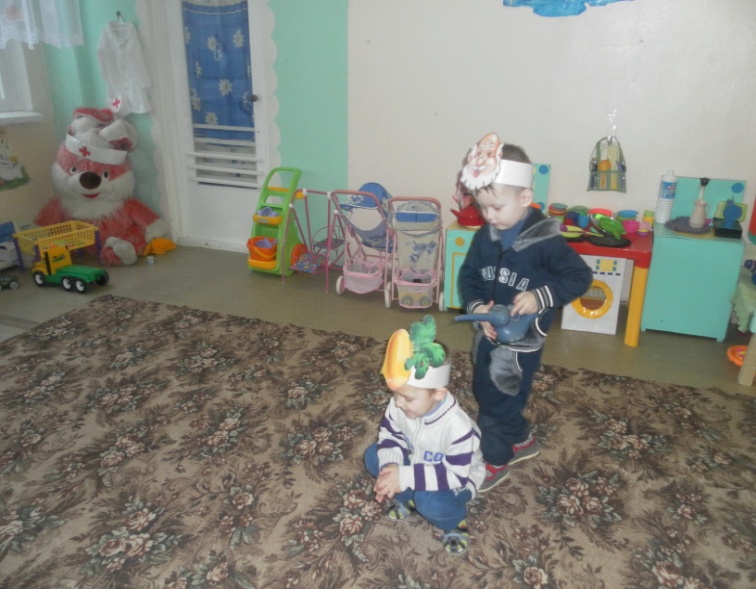 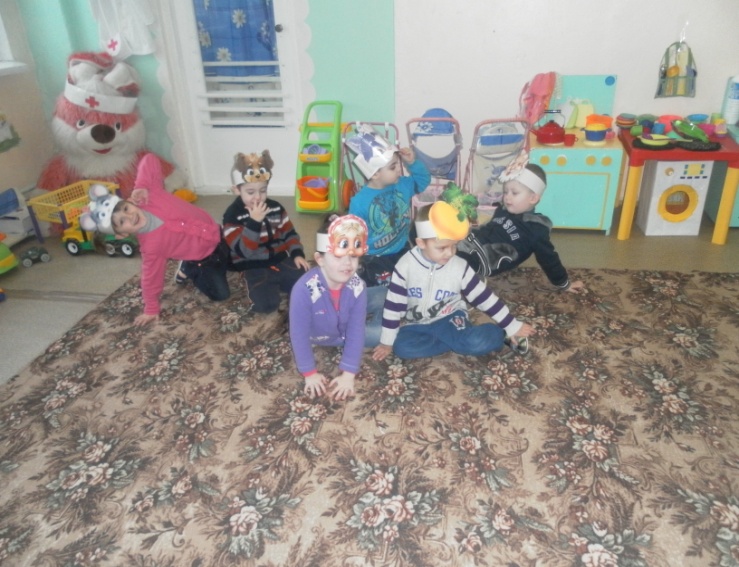 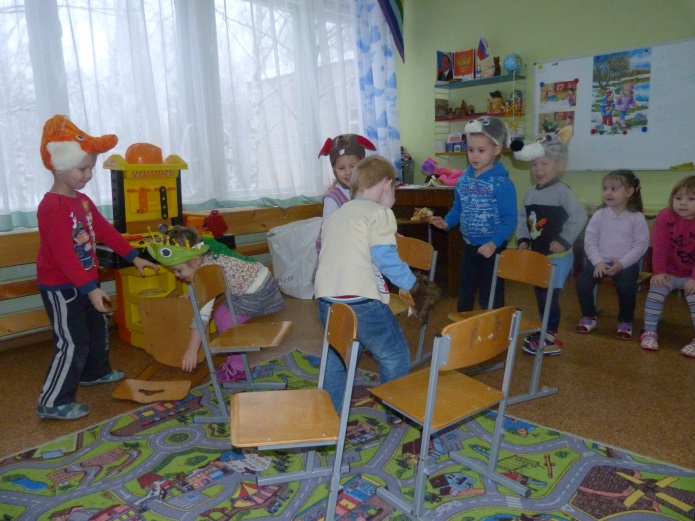 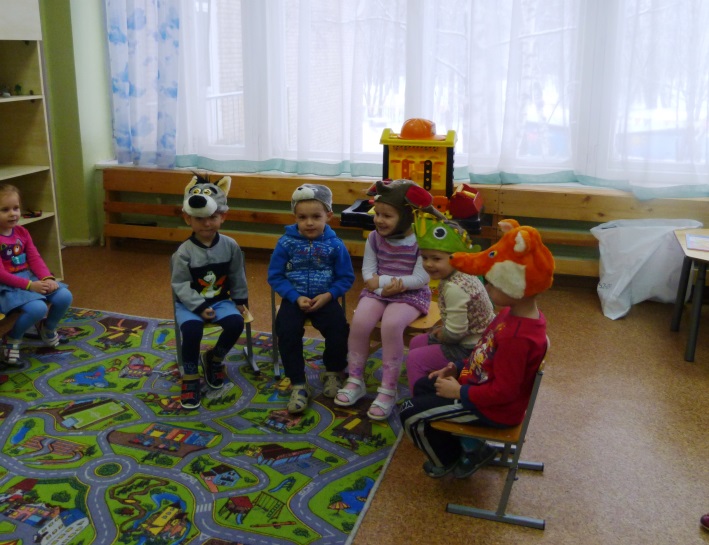 Познавательное речевое  развитие в образовательной деятельности
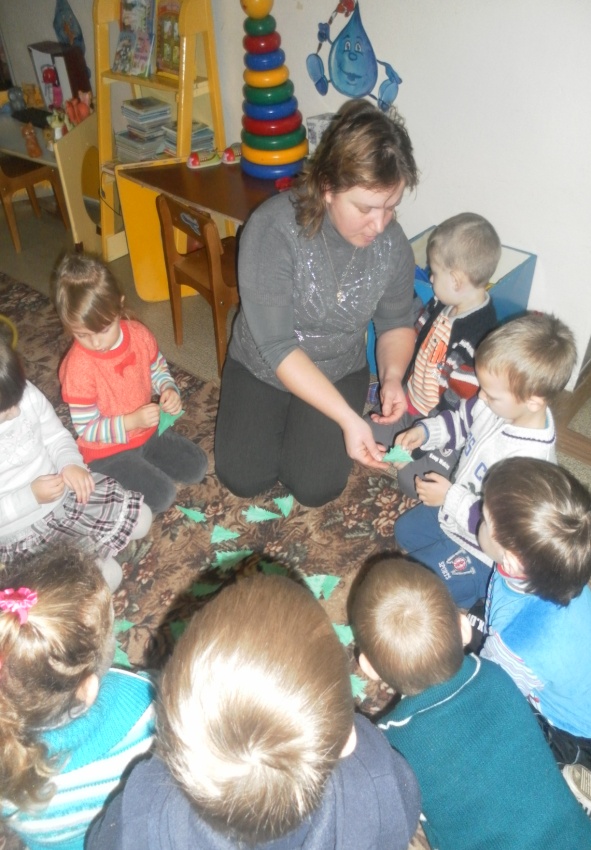 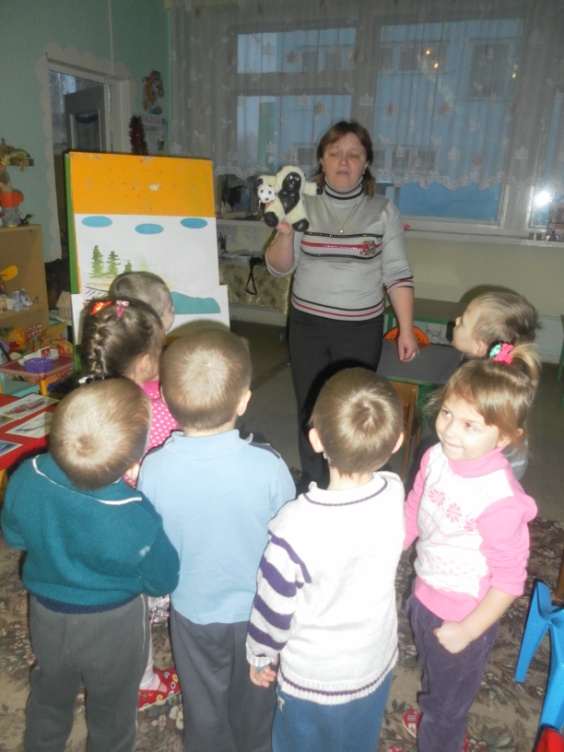 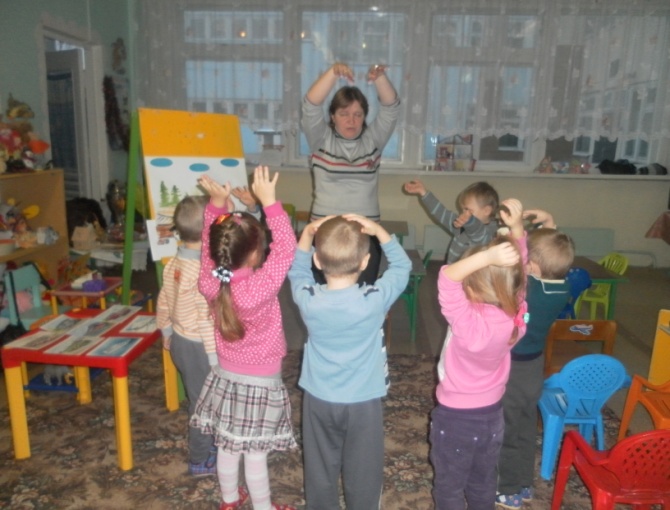 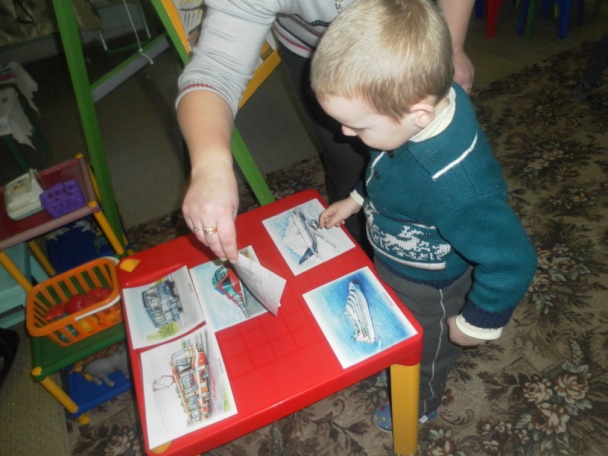 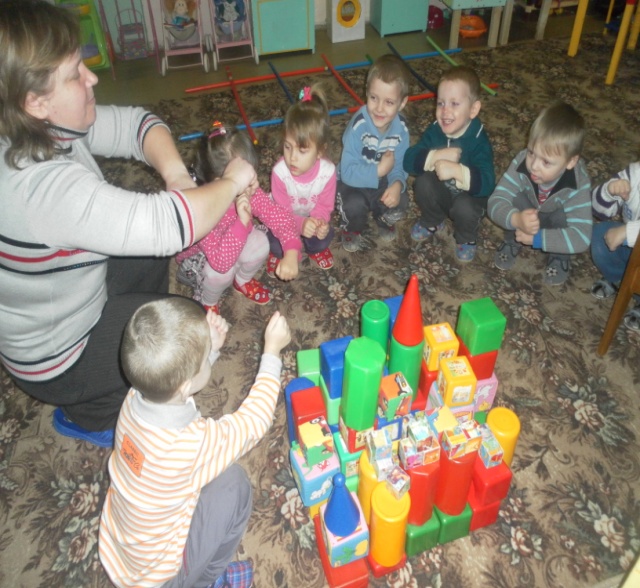 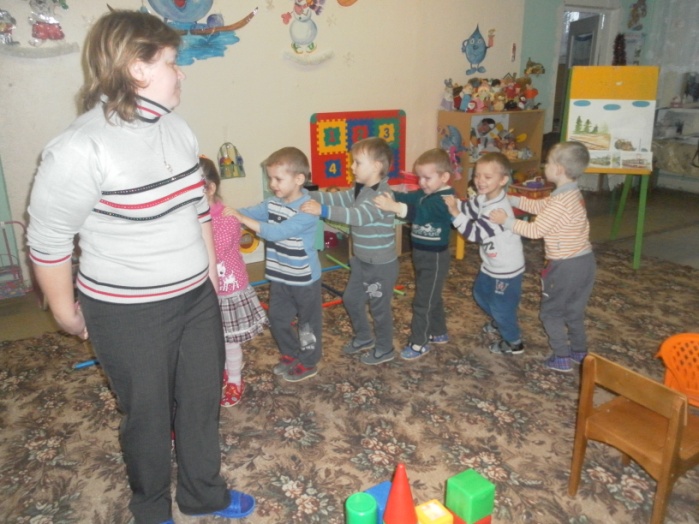 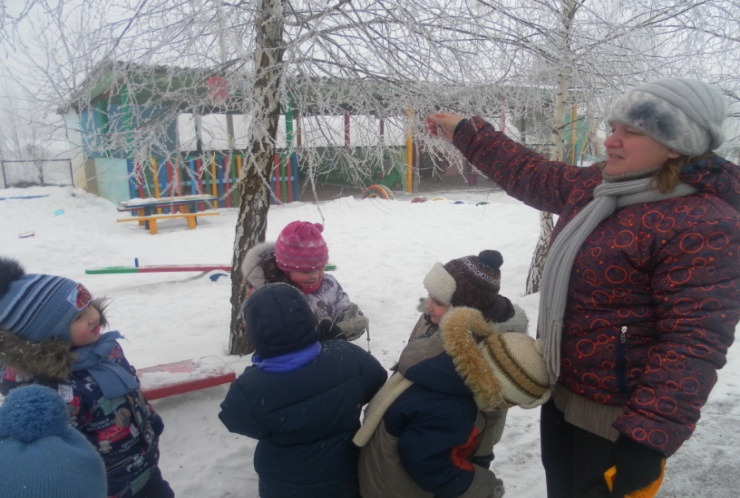 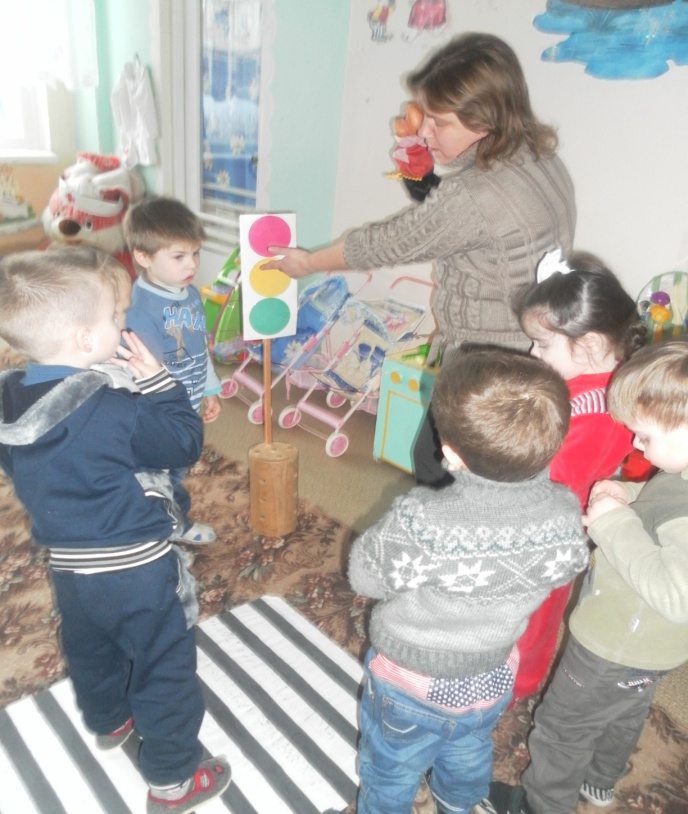 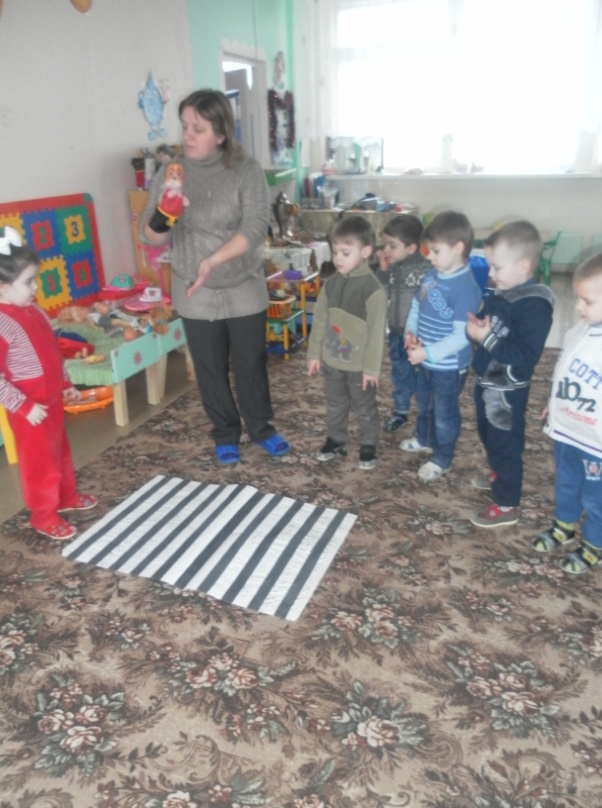 СПАСИБО
ЗА 
ВНИМАНИЕ